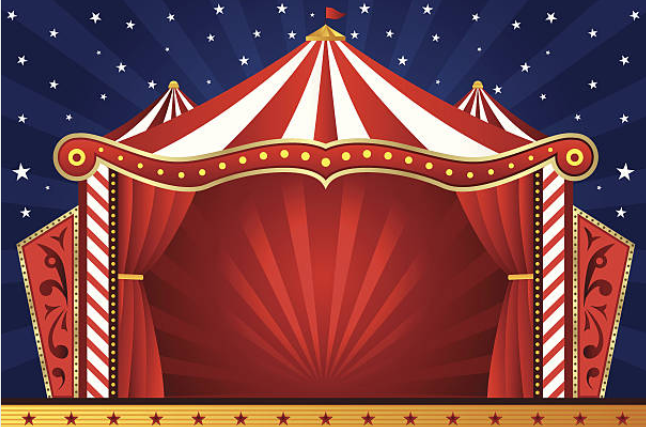 Déjà 10 donateurs
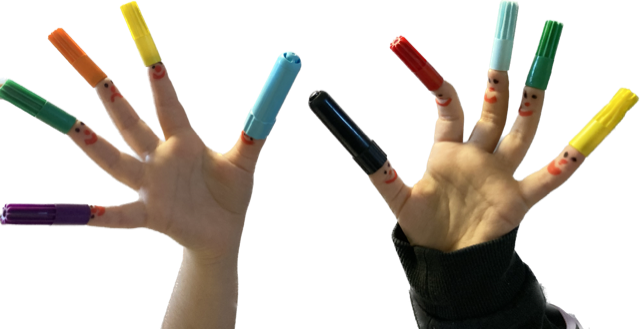